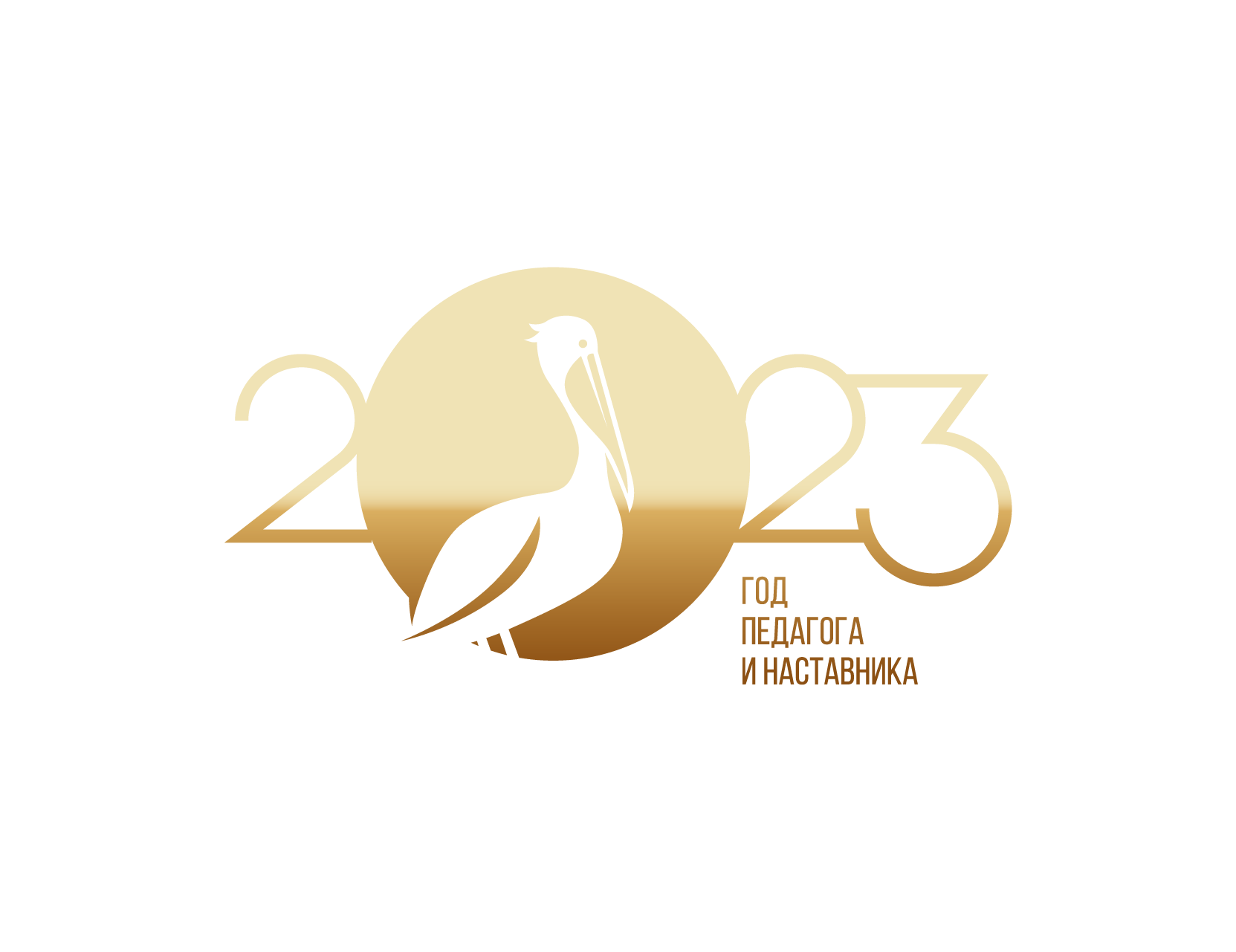 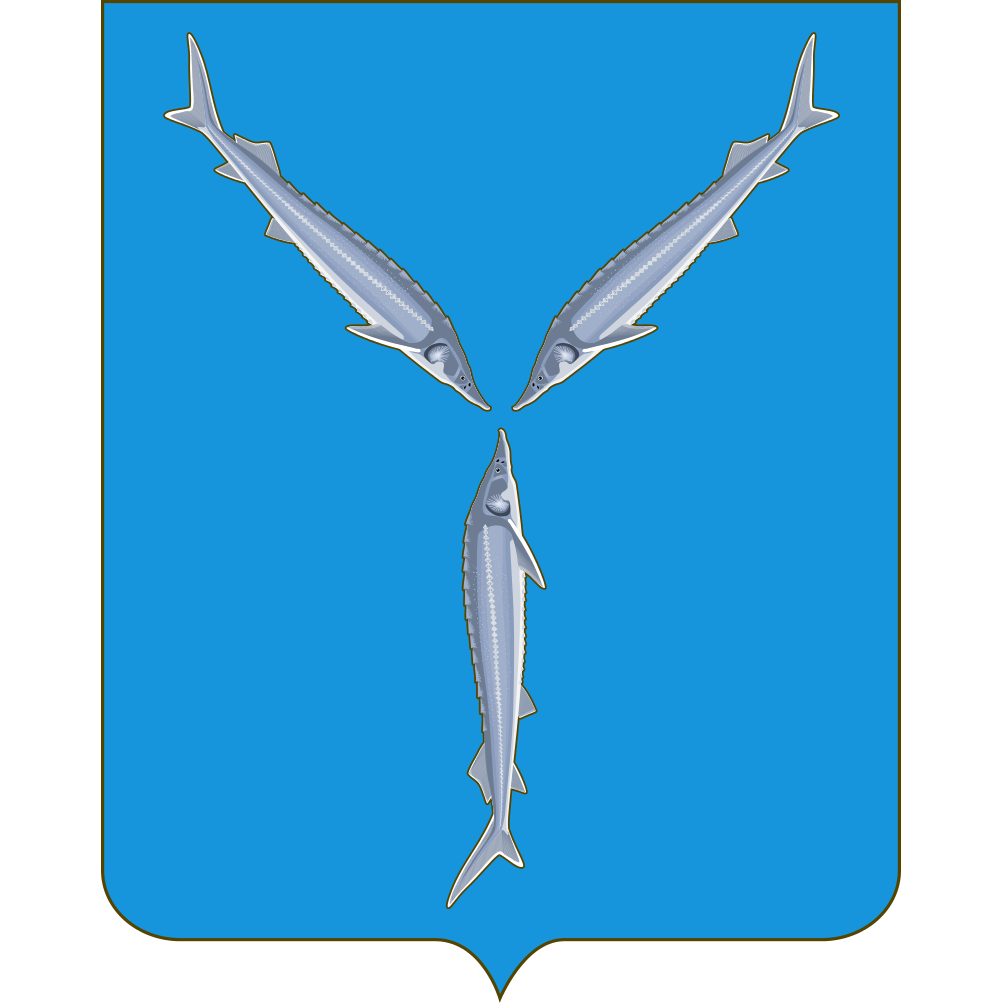 Комитет по образованию 
администрации муниципального образования 
«Город Саратов»
Оказание муниципальной услуги 
«Отдых детей в муниципальных организациях отдыха и оздоровления» 
Обновления работы системы ЕПГУ в 2024 году
Начальник отдела социализации, воспитания и дополнительного образования детей и молодежи 
комитета по образованию муниципального образования  «Город Саратов»
Миленькина Татьяна Николаевна
2024 год
г. Саратов
Миленькина Татьяна Николаевна 
– начальник отдела социализации, воспитания  и дополнительного образования детей и молодежи комитета по образованию администрации муниципального образования «Город Саратов» 


Тел.: +7 (8452) 29-65-15

Эл. почта:  sarobraz.ovr@yandex.ru
Административный регламент предоставления муниципальной услуги «Постановка на учет и предоставление мест для детей в муниципальных организациях отдыха детей  и их оздоровления», утвержденный постановлением главы администрации муниципального образования «Город Саратов» от 20 ноября 2017 года№ 3529
БЫЛО - СТАЛО
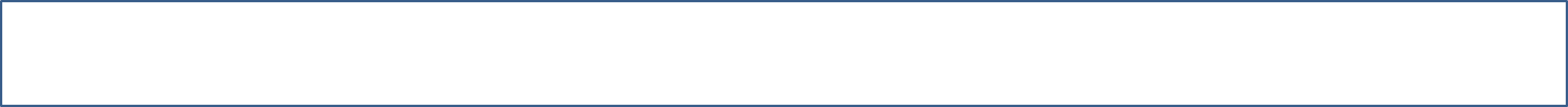 СТАЛО:
2.8. Льготы на право внеочередного либо первоочередного предоставления сертификатов в лагеря в соответствии с действующим законодательством имеют следующие категории детей:
2.8.1. Внеочередное право предоставления сертификатов в лагеря установлено для детей прокуроров, сотрудников Следственного комитета Российской Федерации, судей, а также детей военнослужащих,  сотрудников войск национальной гвардии, граждан, пребывавших, в добровольческих формированиях,  погибших (умерших) при выполнении задач в специальной военной операции либо позднее указанного периода, но вследствие увечья (ранения, травмы, контузии) или заболевания, полученных при выполнении задач в ходе проведения специальной военной операции, в том числе усыновленным (удочеренным) или находящимся под опекой или попечительством в семье, включая приемную семью либо в случаях, предусмотренных законами субъектов Российской Федерации, патронатную семью.
2.8.2. Первоочередное право предоставления сертификатов в лагеря установлено для детей граждан, указанных в ФЗ "О дополнительных гарантиях по социальной поддержке детей-сирот и детей, оставшихся без попечения родителей", ФЗ "О социальных гарантиях сотрудникам некоторых федеральных органов исполнительной власти и внесении изменений в отдельные законодательные акты Российской Федерации", ФЗ "О полиции", ФЗ "О статусе военнослужащих", ЗСО "О мерах социальной поддержки многодетных семей в Саратовской области".
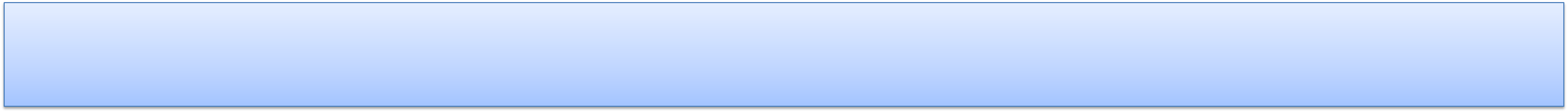 Формы получения услуги
Структурные подразделения администрации муниципального образования «Город Саратов»
МФЦ
Единый портал государственных и муниципальных услуг (www.gosuslugi.ru) (ЕПГУ)
Получение муниципальной услуги посредством подачи заявления 
через платформу ЕПГУ
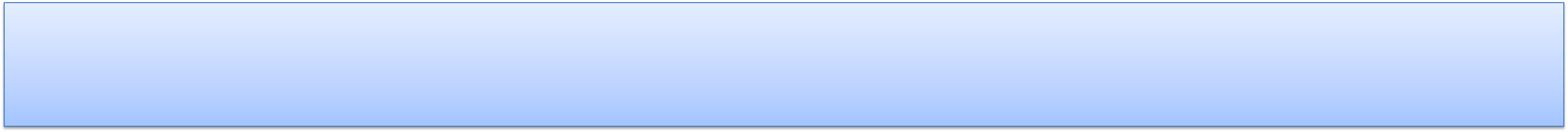 ВАЖНО
Подача заявлений - с 1 февраля по 31 марта
Время начала работы системы: 00.00 – время Московское
Получатель услуги: родитель (законный представитель)
(! не дети)
Услуга оказывается для жителей муниципального образования «Город Саратов»
Шаг 1
Выбор услуги на ЕГПУ
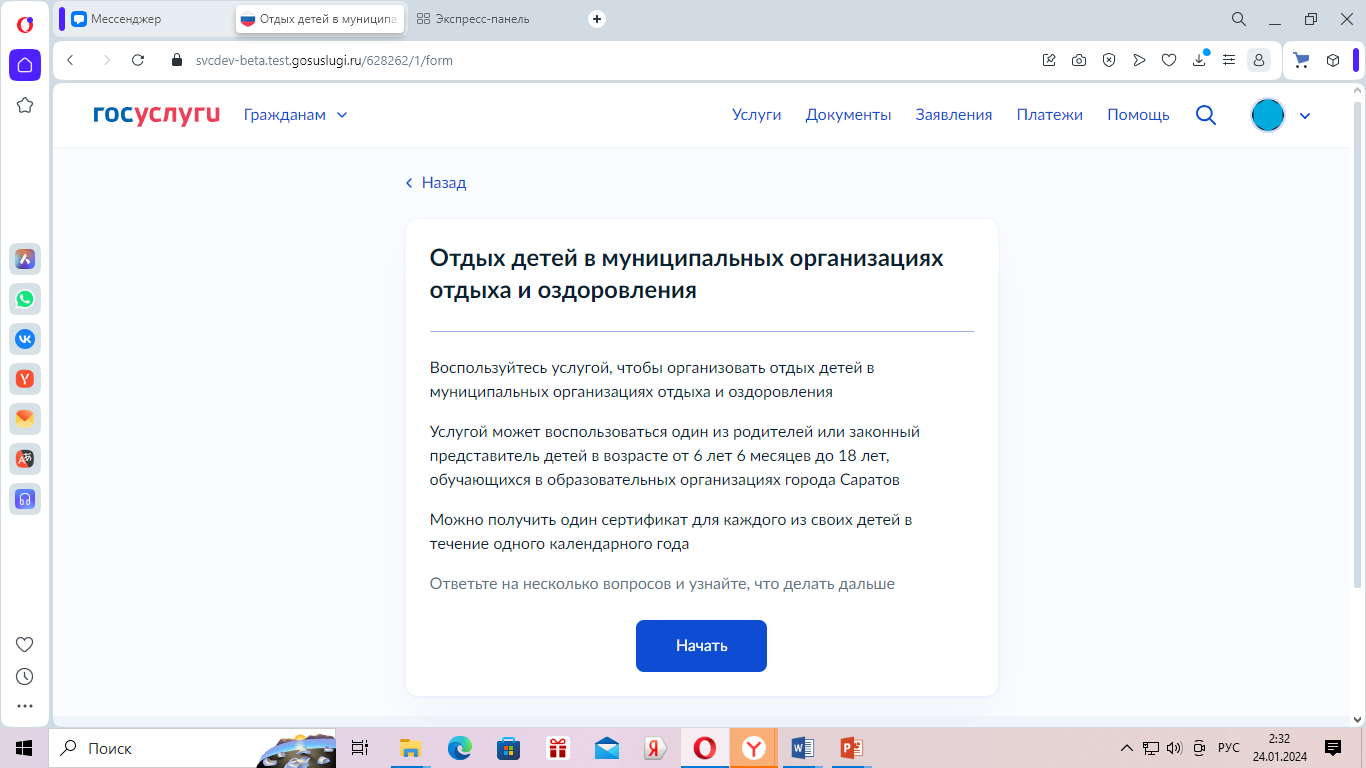 ВАЖНО

!!! Шаблон 2023 года не будет принят в систему
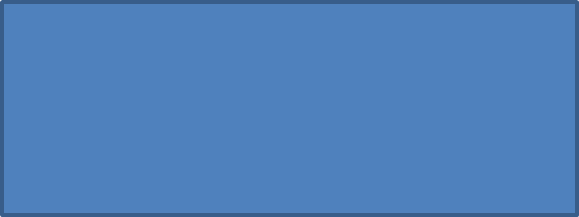 Шаг 2
За кого подаете заявление?
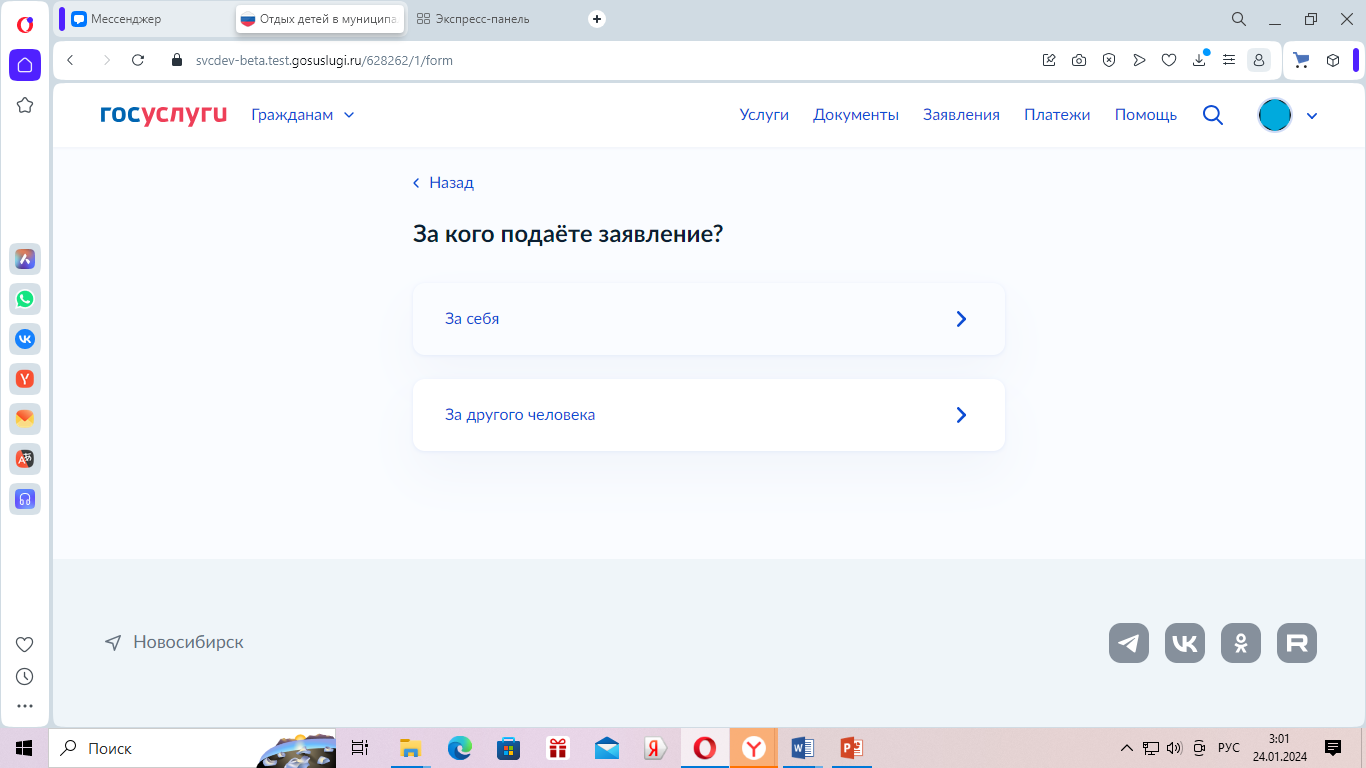 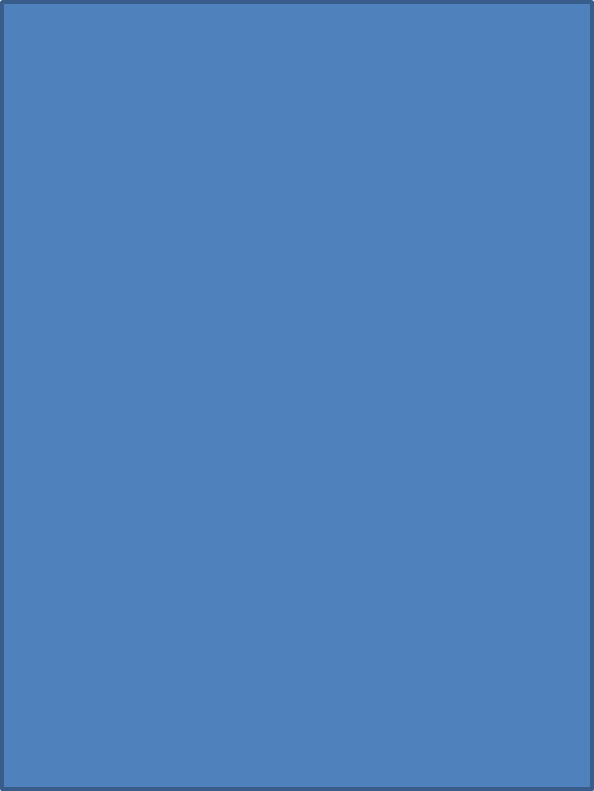 ВАЖНО

!!! ЗА СЕБЯ
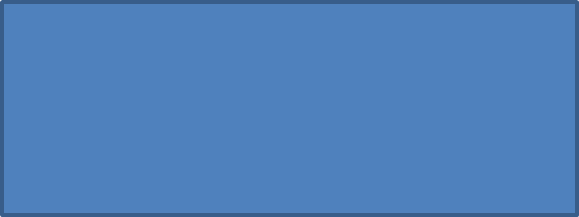 Шаг 3, 4
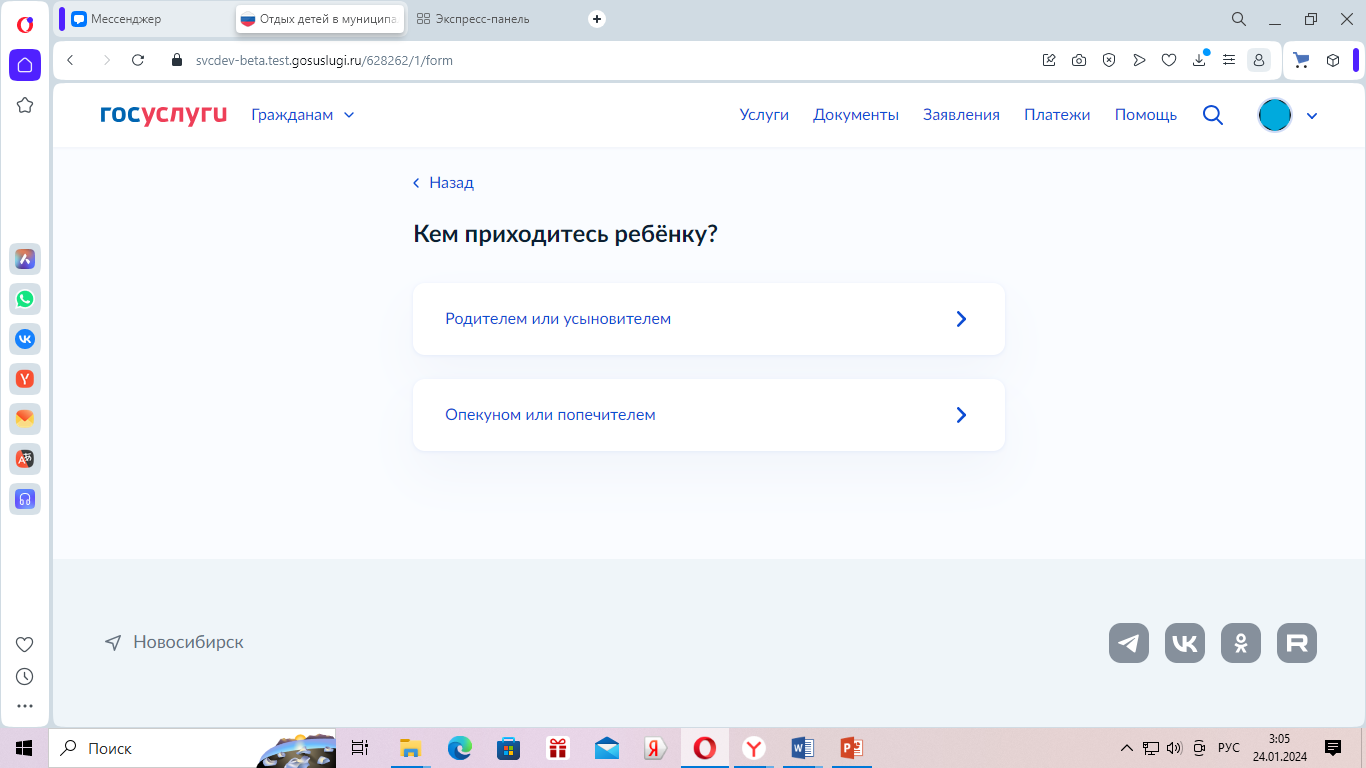 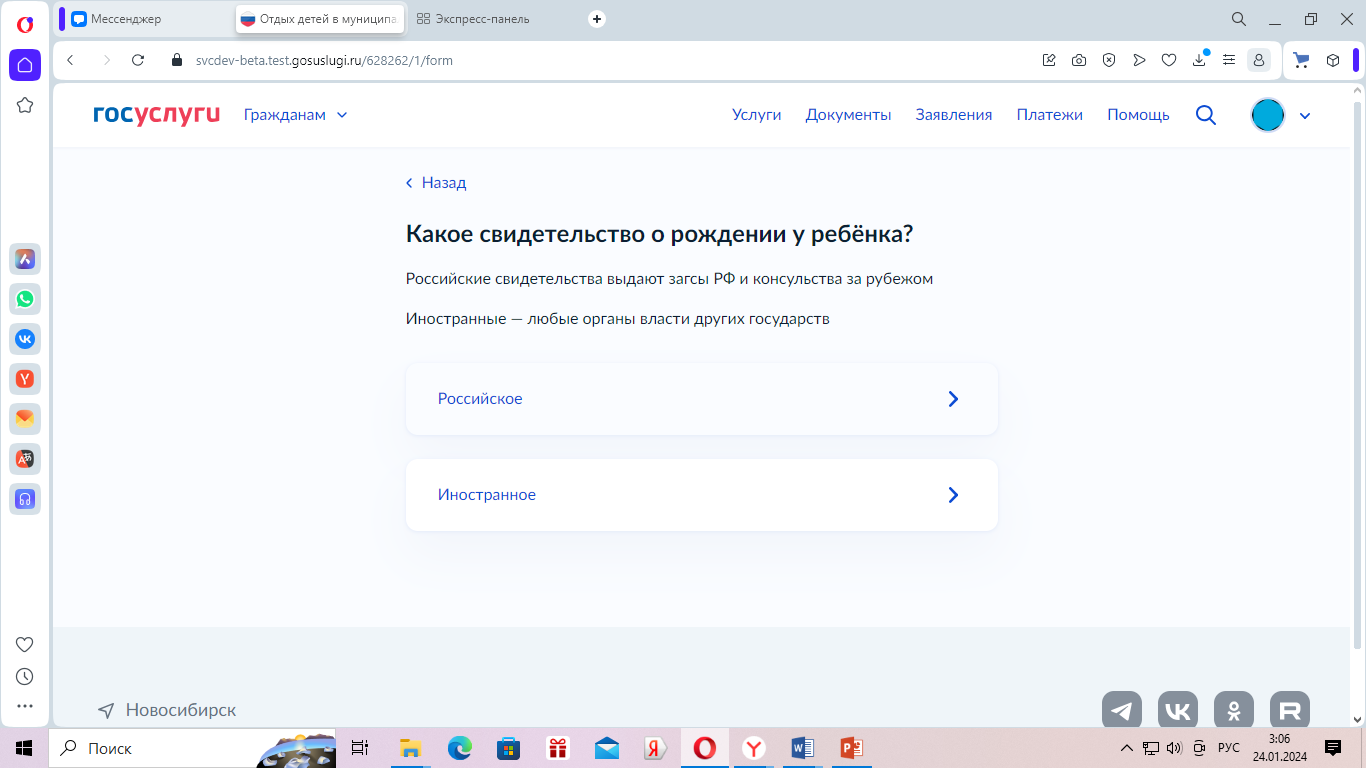 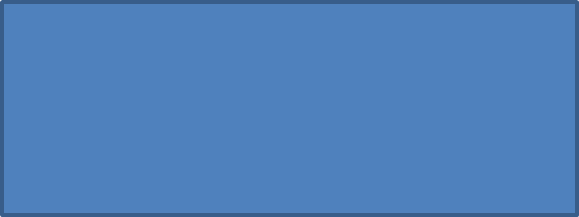 Шаг 5
Наличие льготного права предоставления сертификата
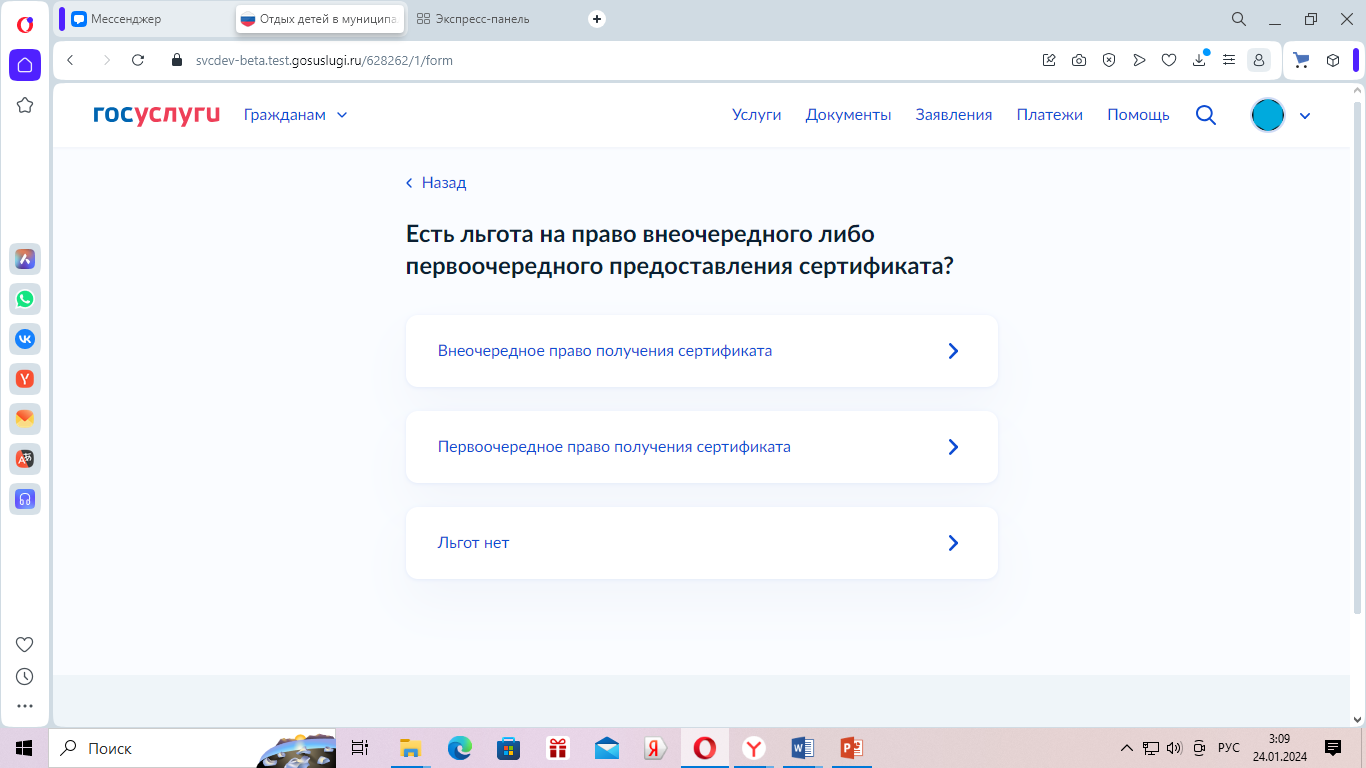 ВАЖНО

!!! Льготные категории  указаны в п.2.8 административного регламента о предоставлении муниципальной услуги
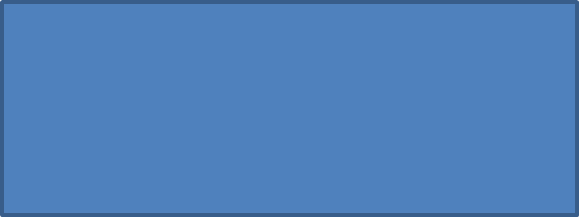 Шаг 6
Внеочередное право
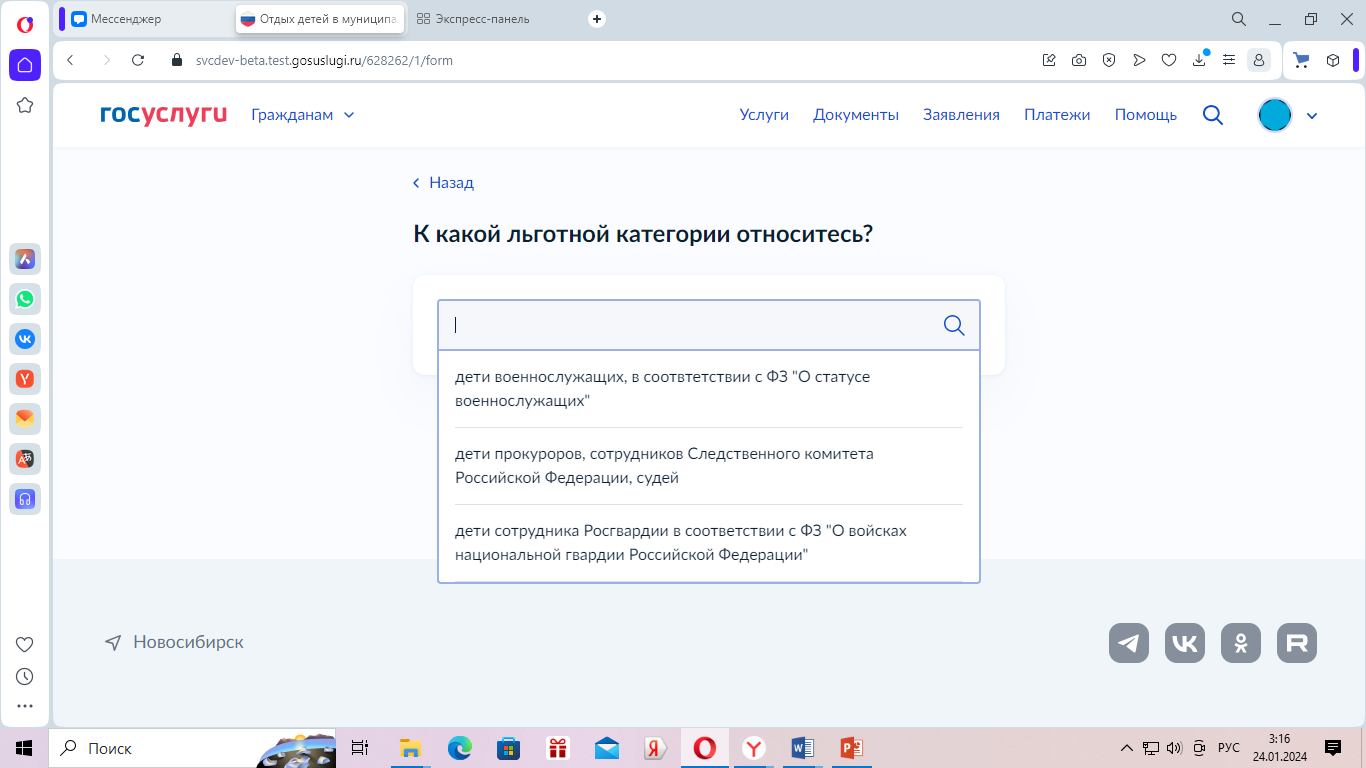 При нажатии появляется выпадающий список
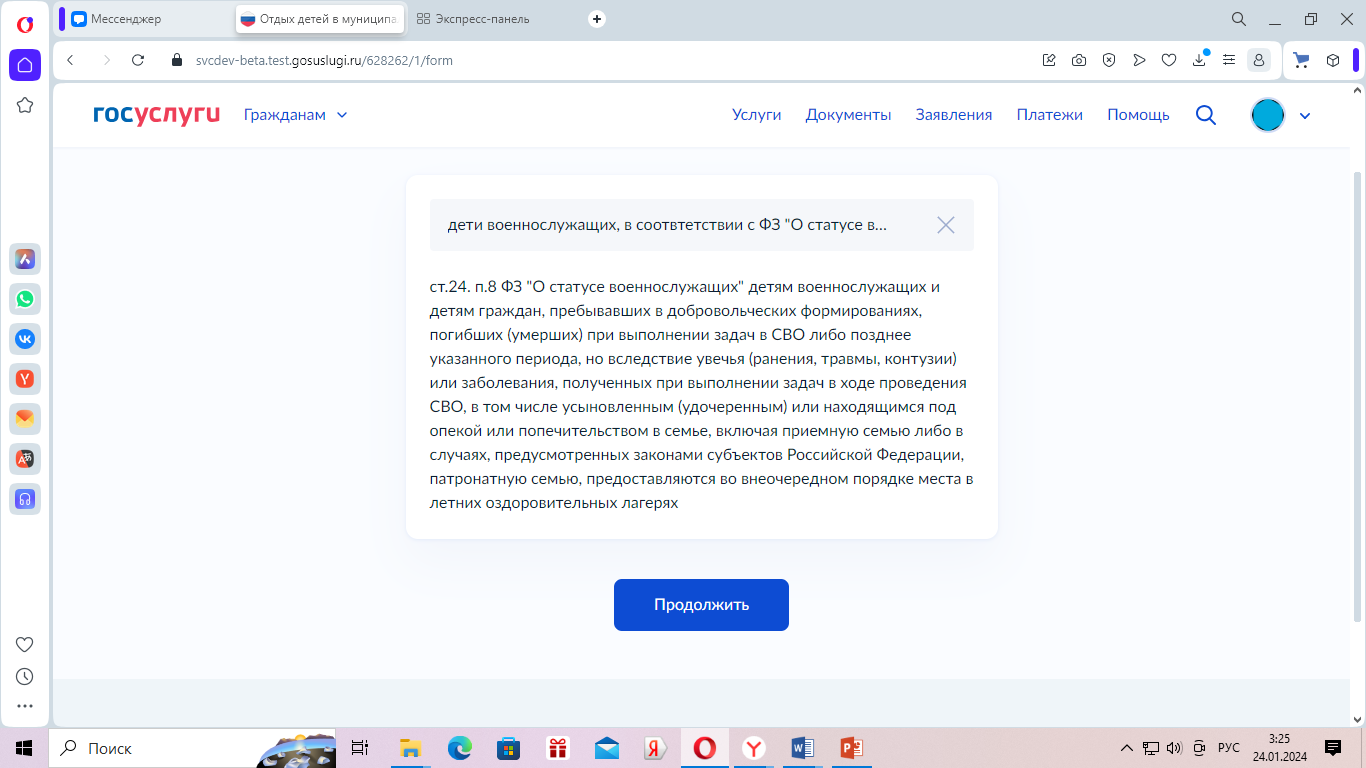 Выпадающие подсказки
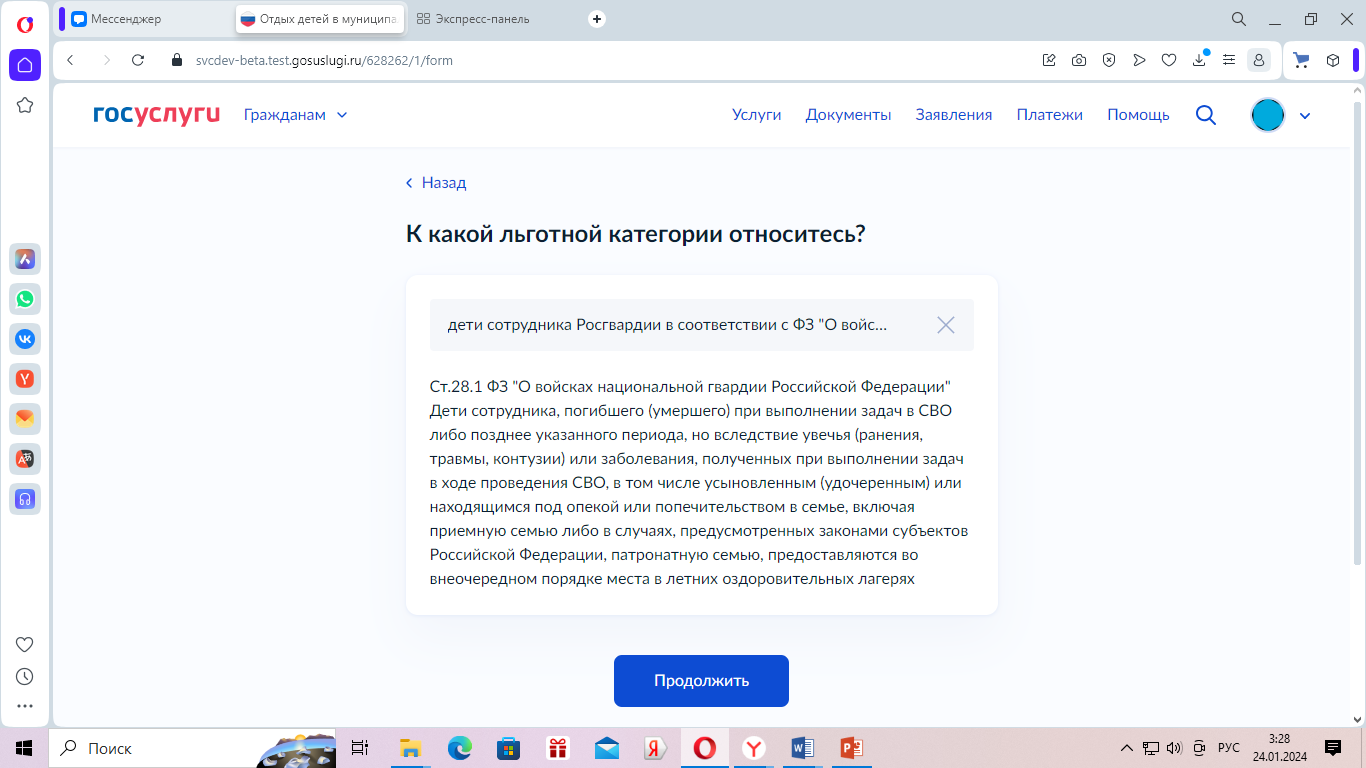 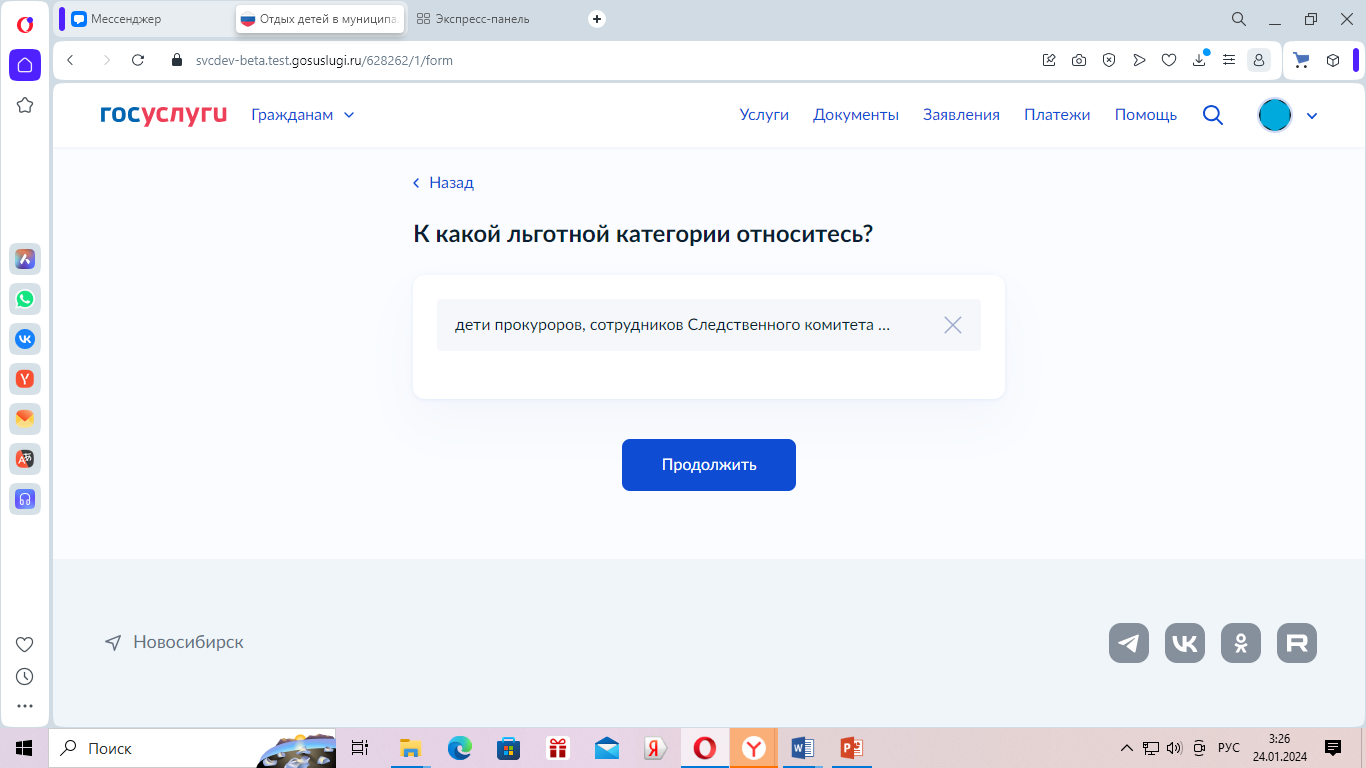 Первоочередное право
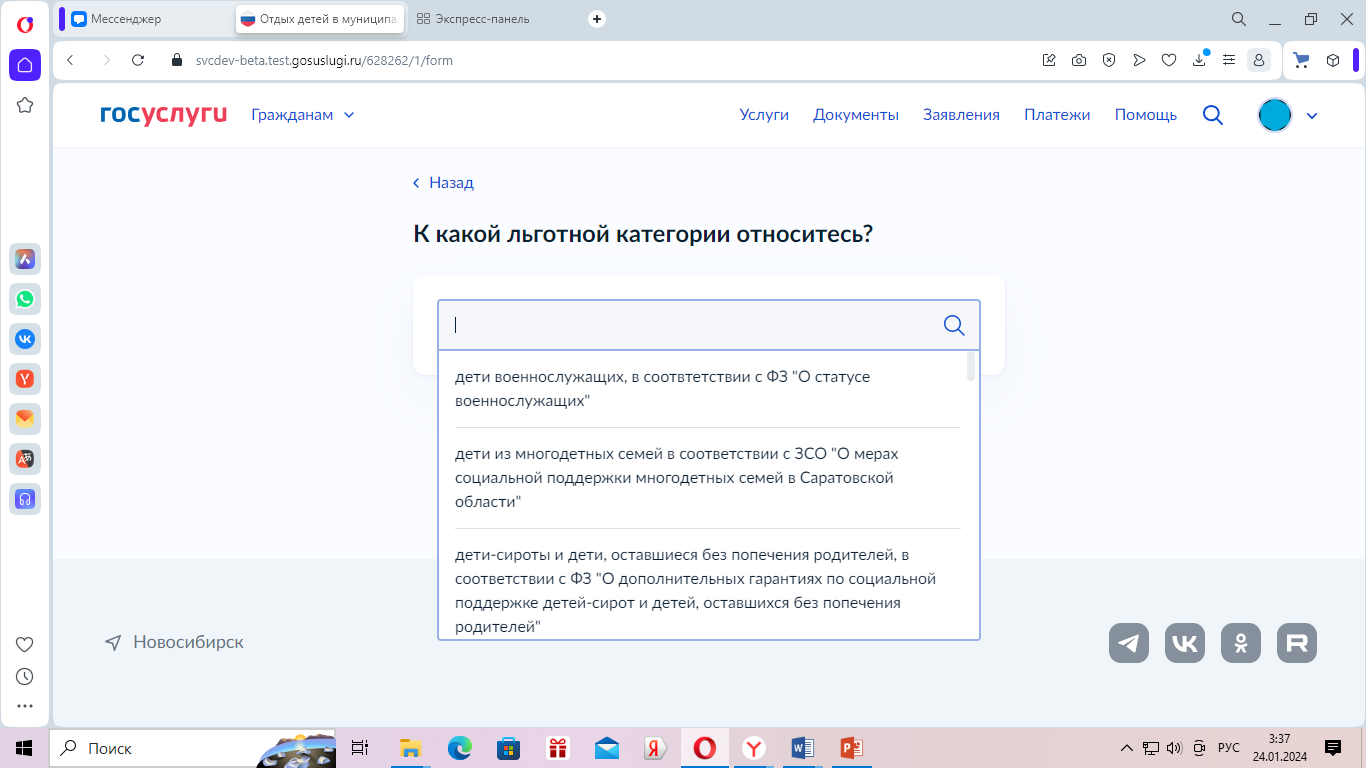 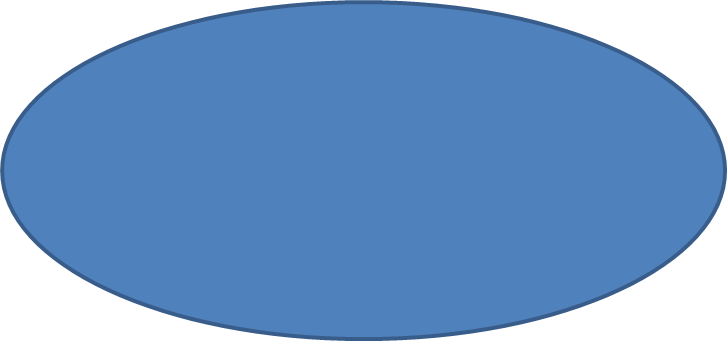 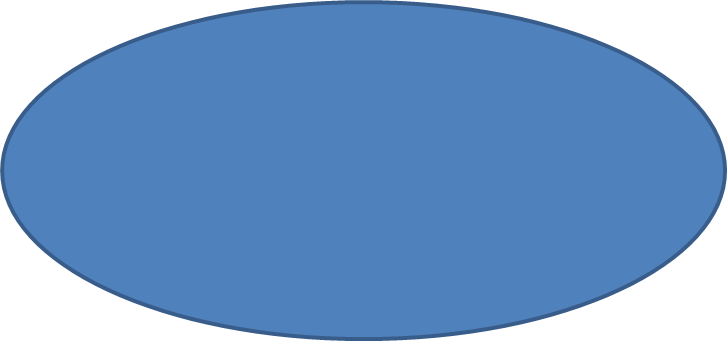 Выпадающие подсказки
Выпадающий список
категорий
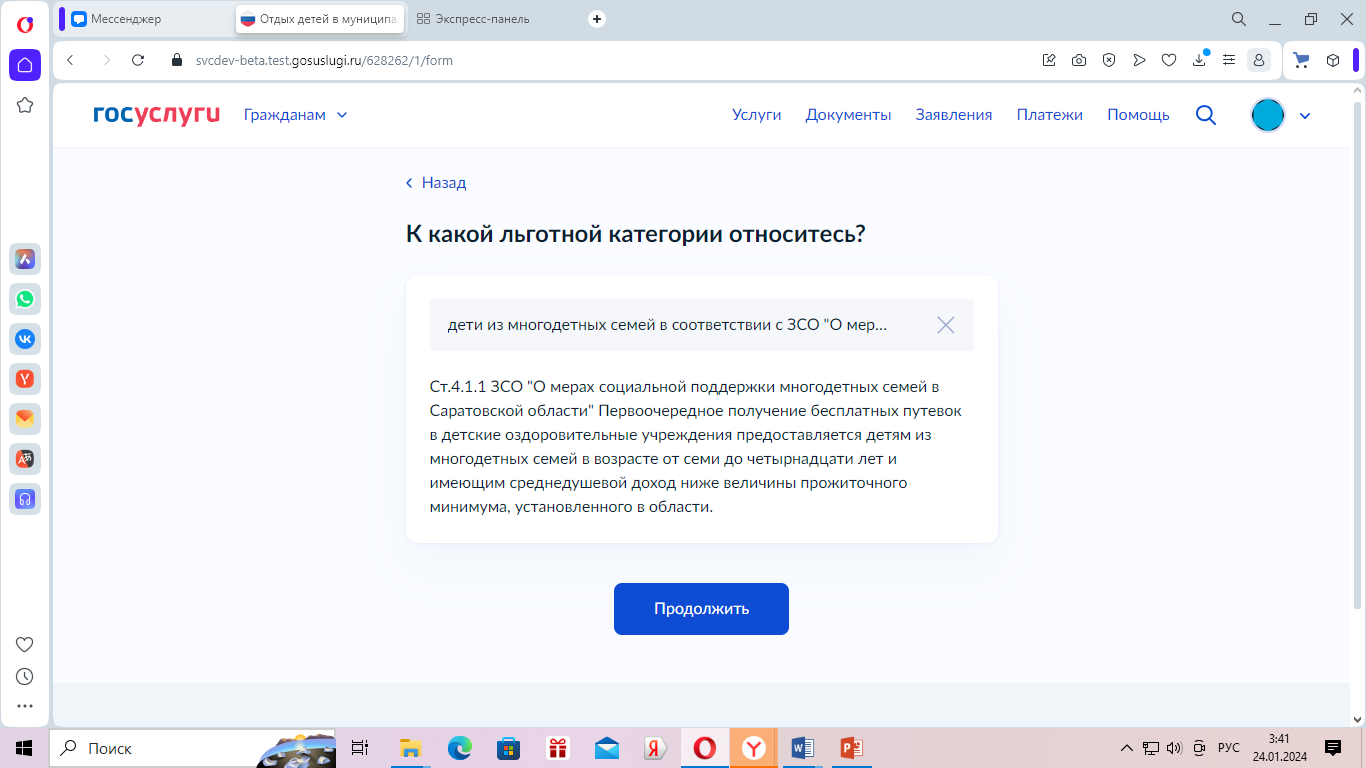 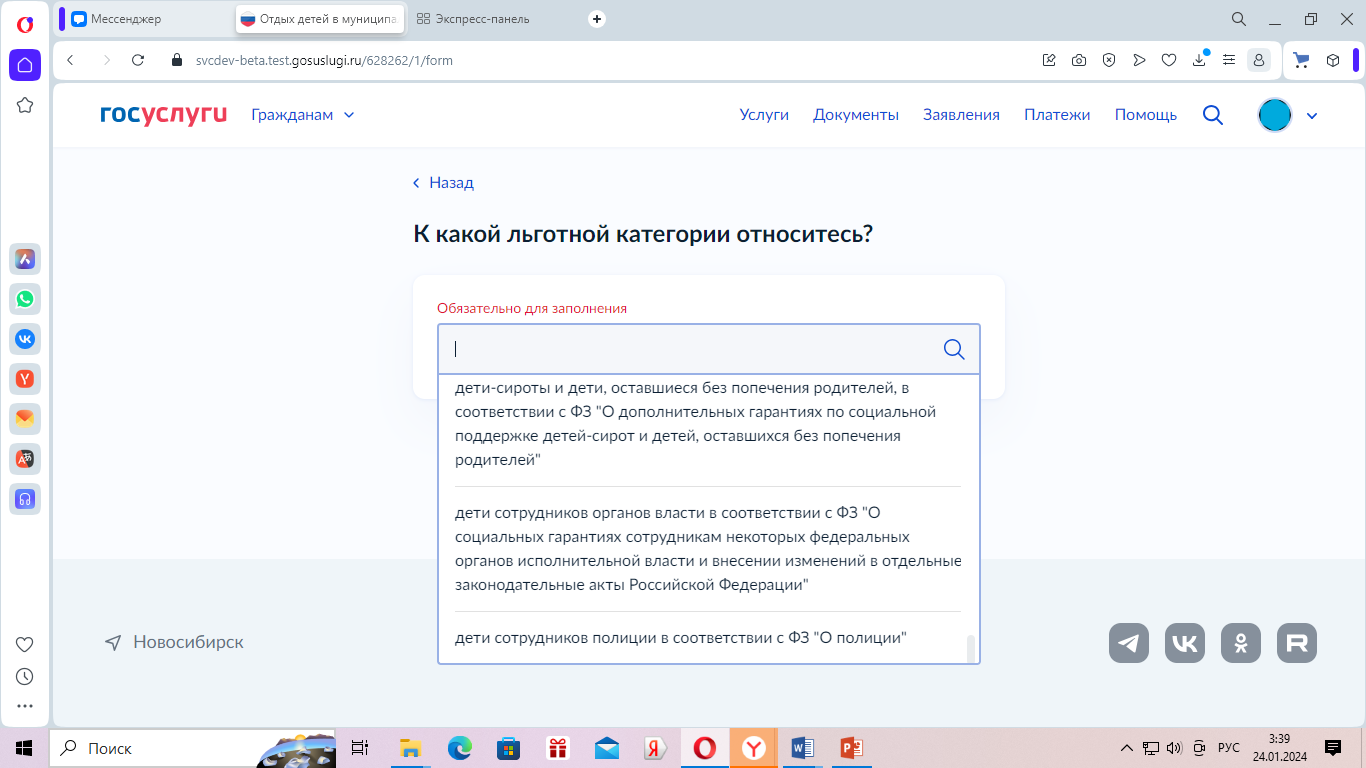 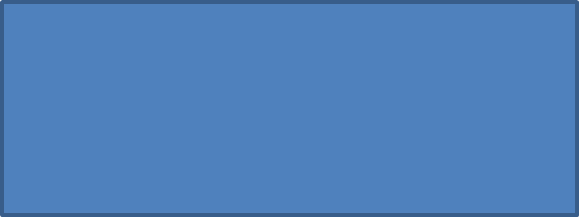 Шаг 7
Выбор спортивного лагеря возможен, 
если ребенок обучается в спортивной школе
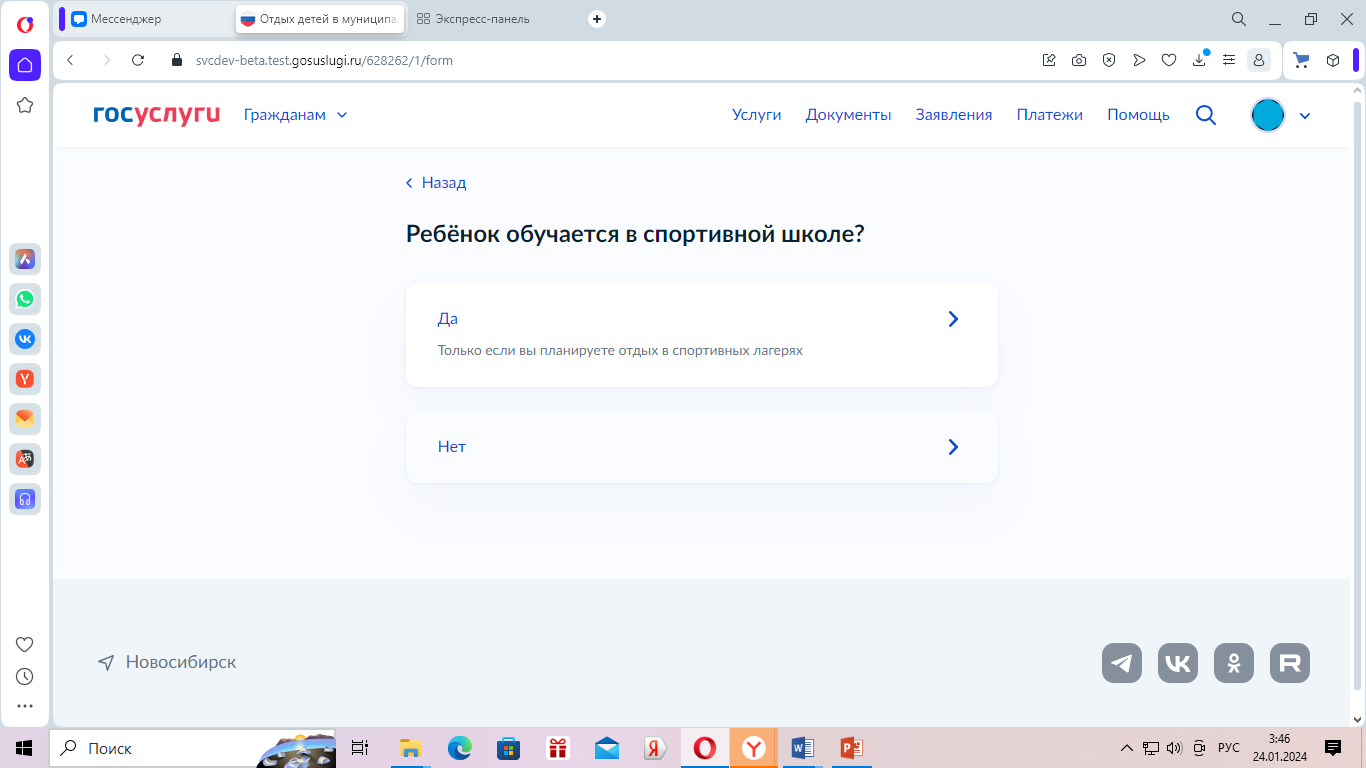 ВАЖНО

!!! Согласно п.2.8 административного регламента о предоставлении муниципальной услуги
ДОБАВИТЬ!!!
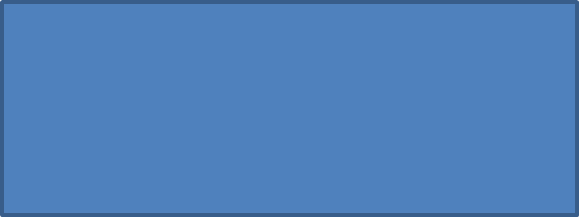 Шаг 8
Что нужно для подачи заявления?
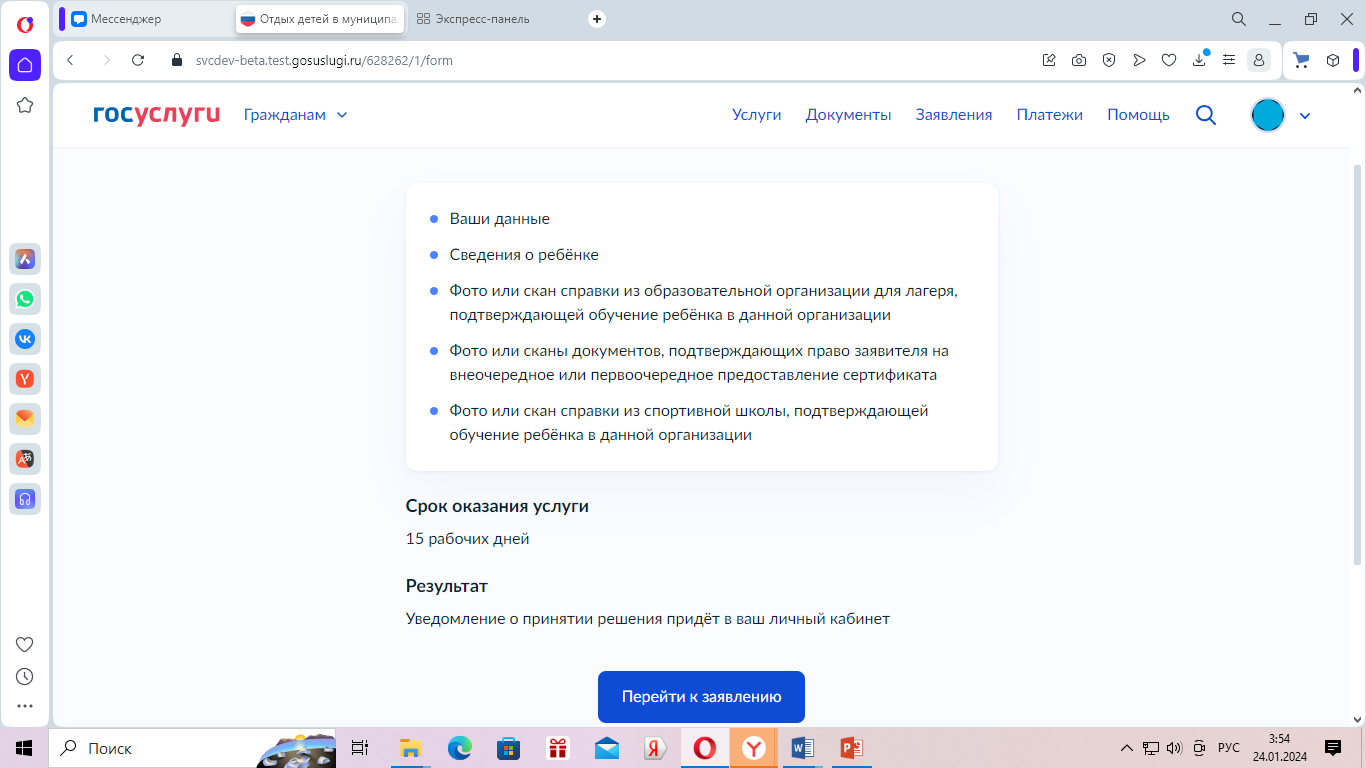 В зависимости 
от ранее сделанного 
выбора
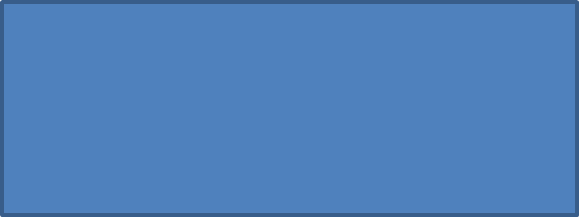 Шаг 9-13
Личные данные заявителя и ребенка
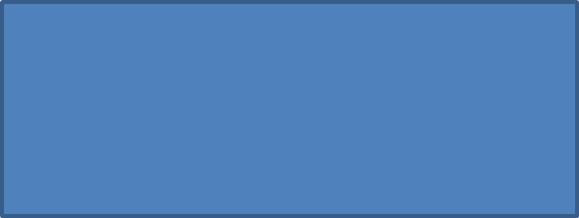 Шаг 14
Выбор приоритетного лагеря и смены
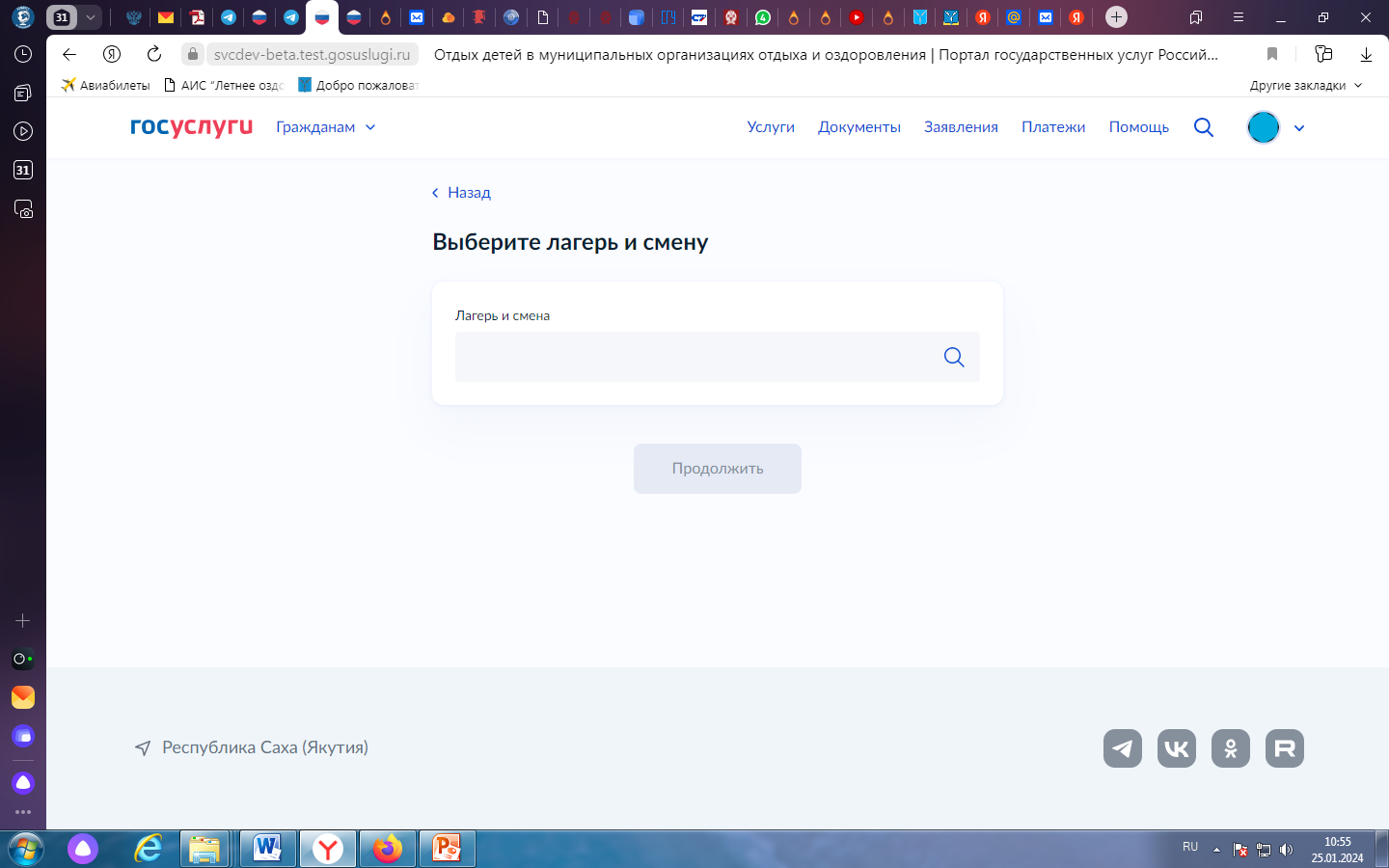 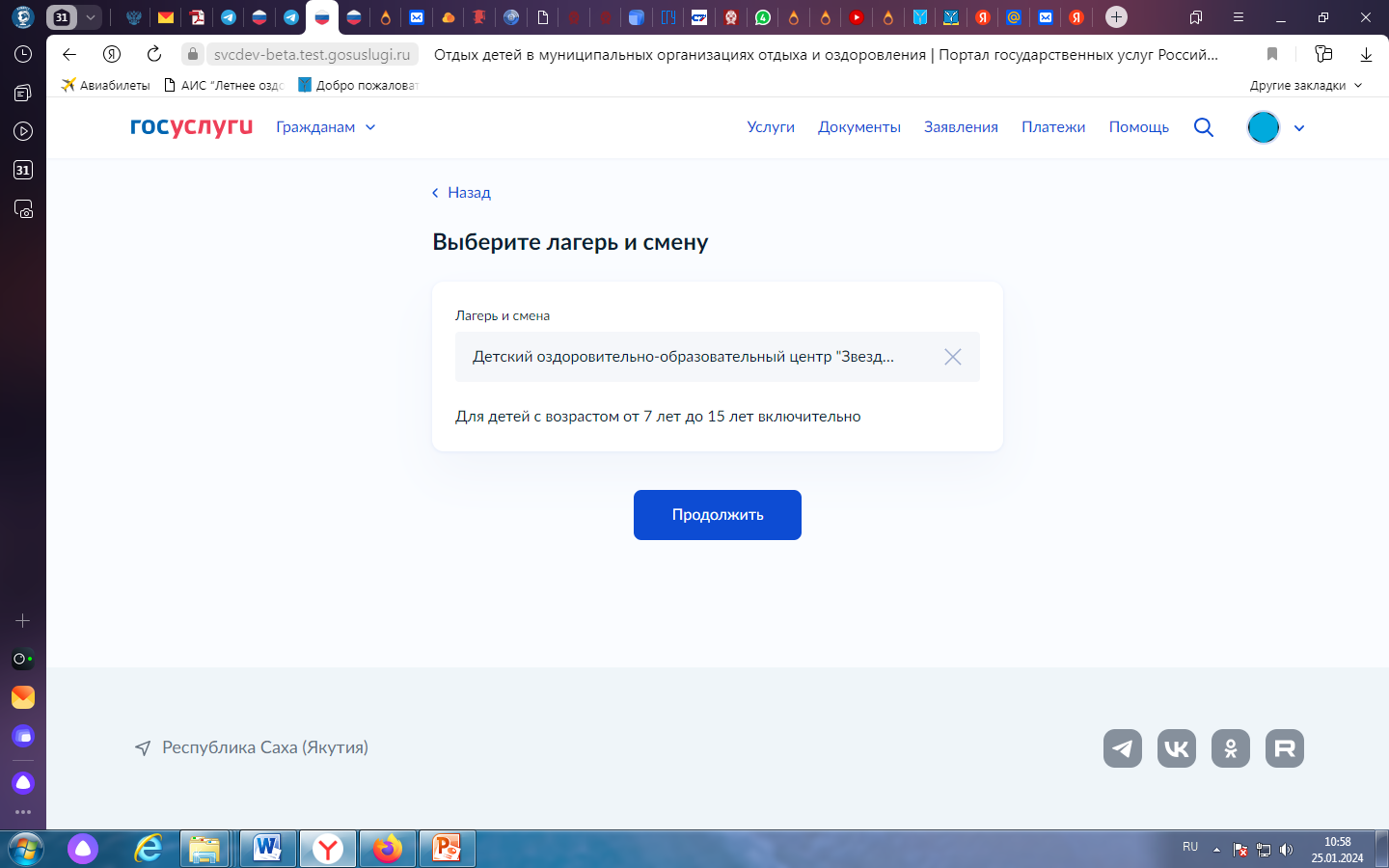 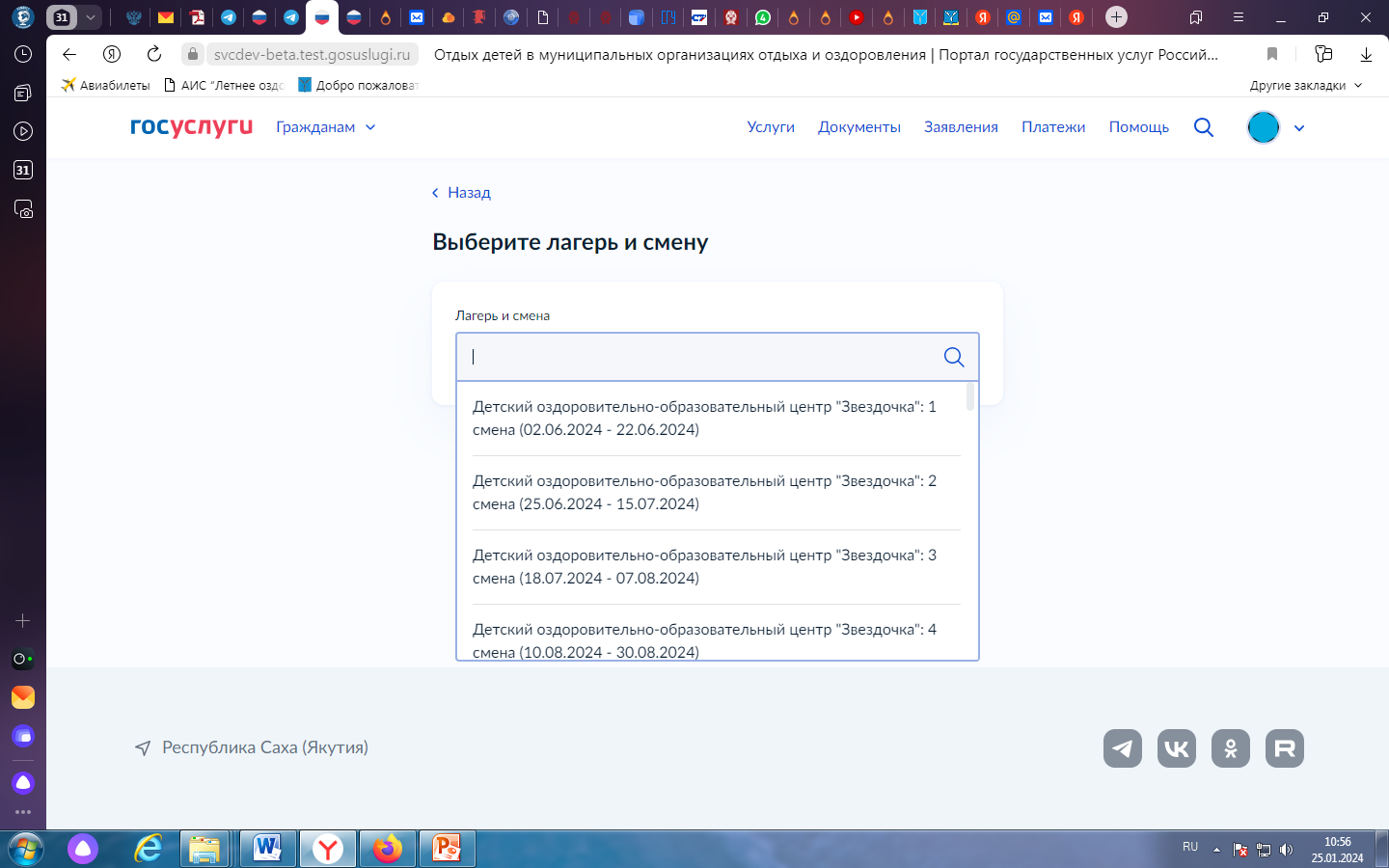 ВАЖНО

!!! Отображается допустимый возраст
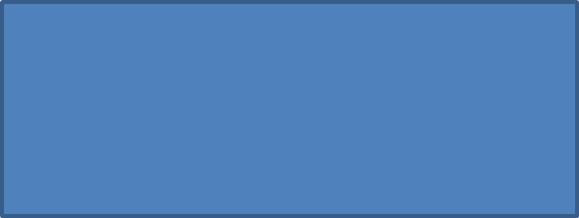 Шаг 15-16
Выбор лагеря и смены при отсутствии мест в  приоритетный лагерь
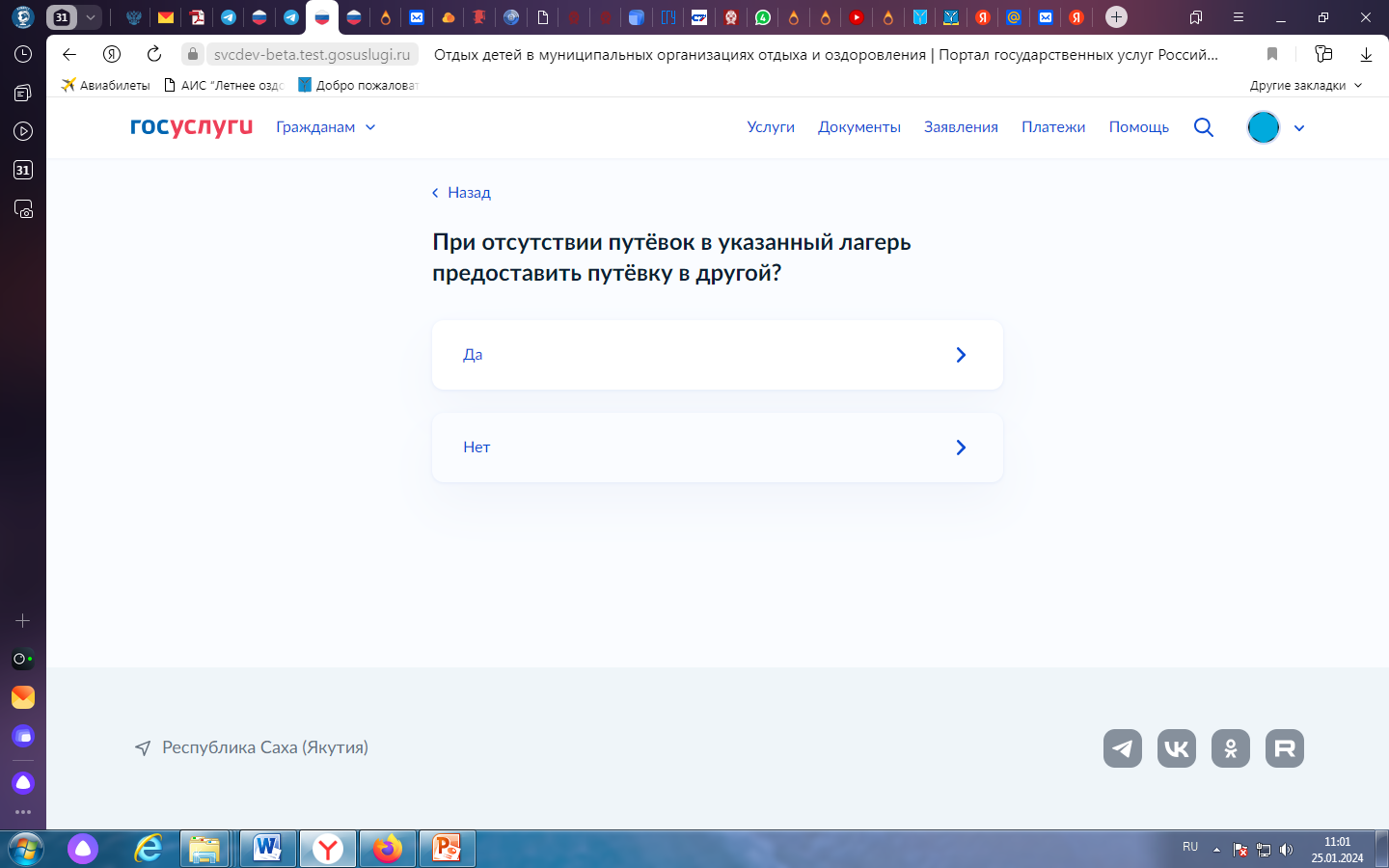 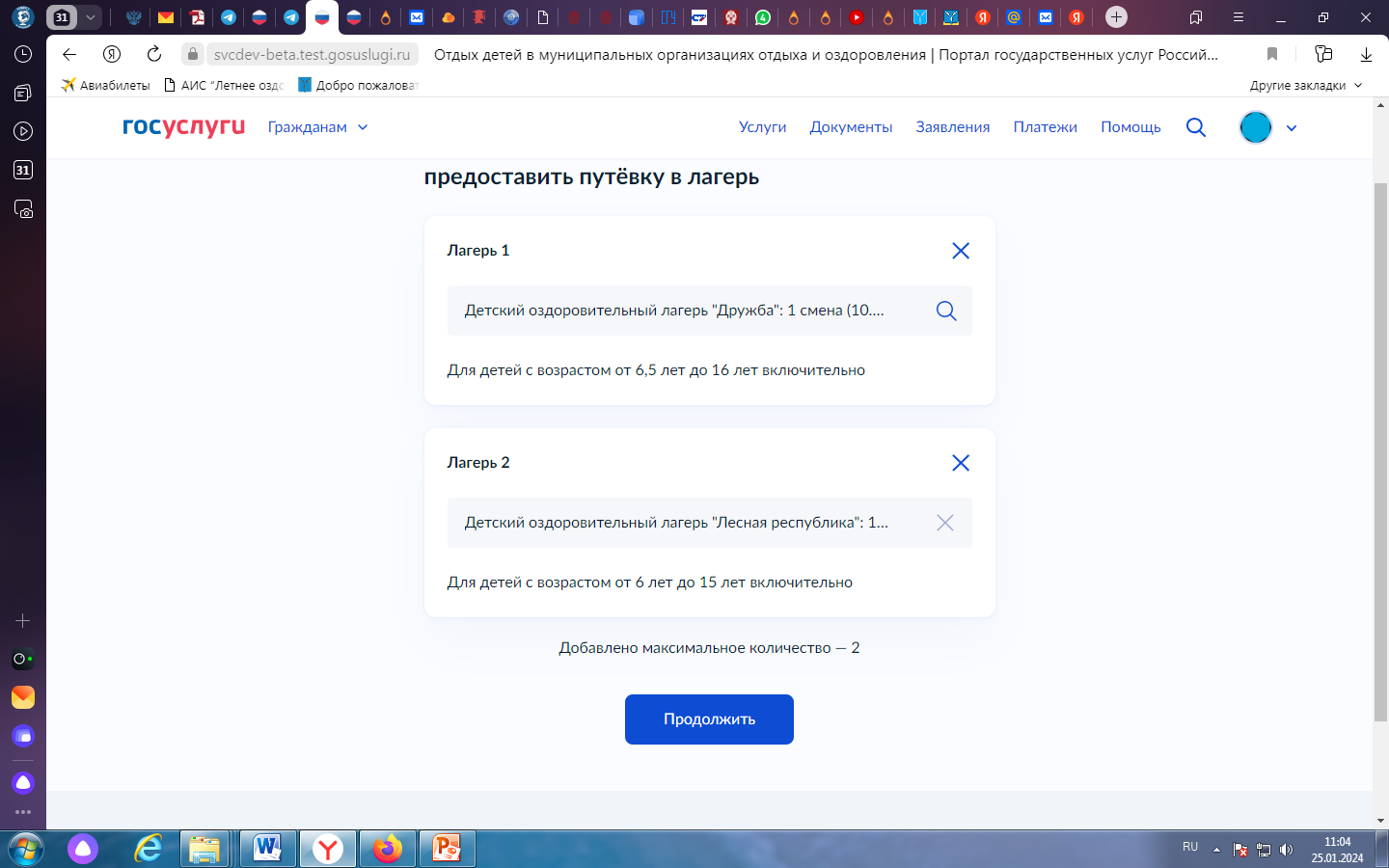 ВАЖНО

!!! + 2 выбора
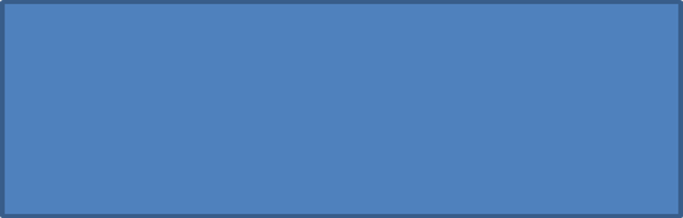 Шаг 17
Заявление отправлено
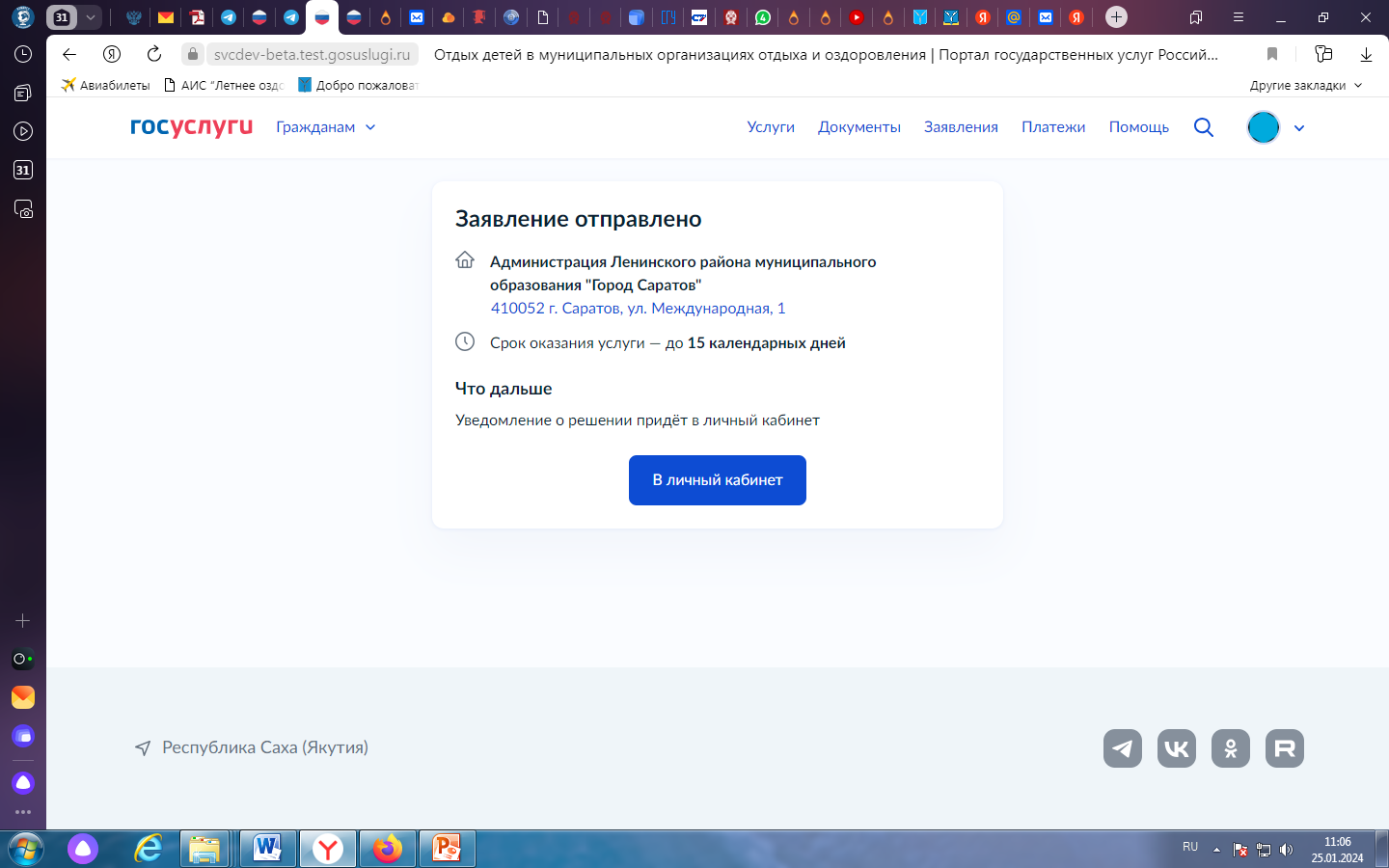 ВАЖНО!!!
Распределение сертификатов на основании поданных заявлений осуществляется с 20 по 30 апреля.
Выдача заявителям сертификатов осуществляется ежегодно с 5 мая.
Выдача заявителю сертификата в лагерь - с 5 мая в течение 30 календарных дней, но не позднее дня, предшествующего началу смены в соответствующем лагере.